Правила игры:
1. Весь класс делится на три команды путём жеребьёвки. 
2. Очерёдность хода определяется при помощи отборочного вопроса. Первая ответившая команда начинает игру.
3. За каждый правильный ответ команда зарабатывает 5 баллов.
4. Команда, набравшая от 60-80 баллов получает «пять»; 40-59 – «четыре»; 30-39 – «три». 
 5. Команда не зарабатывает очки, если отвечает на вопросы других команд.
К какому эпосу относится герой – Манас?
Своя игра
«Зарождение литературы»
эпос
Киргизский эпос
В каком из эпосов упоминается Великий дух?
В «Песне о Гайавате», эпосе североамериканских индейцев
Игровое поле
Подведение итогов
Русский эпос. Былины.
Что такое былина? Назовите,  на какие циклы принято делить все  существующие былины
Русский эпос. Былины.
Былина – это жанр русских эпических песен-сказаний. Выделяют два основных цикла былин: киевский и новгородский.
Русский эпос. Былины.
«Вольга и Микула Селянинович»
О ком эта былина? Что отражается в её названии?
О чём рассказывает былина? Какова её тема?
Русский эпос. Былины.
О Вольге Святославовиче и богатыре Микуле Селяниновиче. Они – главные герои былины. В былине повествуется о встрече двух героев и их невольном состязании.
Русский эпос. Былины.
Что такое «градация»?
Русский эпос. Былины.
Градация - расположение ряда выражений, относящихся к одному предмету, в последовательном порядке повышающейся или понижающейся смысловой или эмоциональной значимости членов ряда.
Русский эпос. Былины.
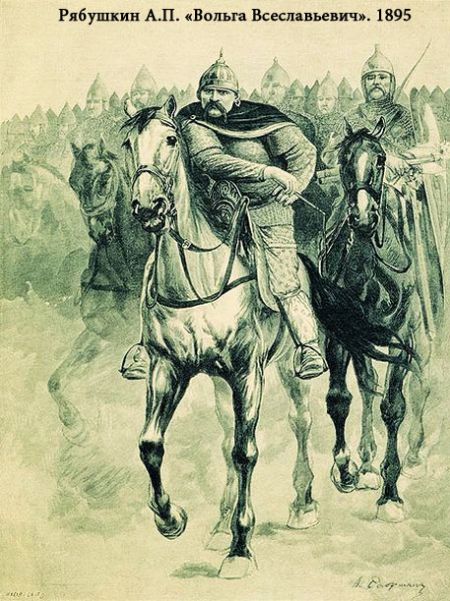 Какой фрагмент былины иллюстрирует художник?
Русский эпос. Былины.
Состязание между Микулой и Вольгой. Один из трех заходов дружины для выдергивания сохи из земли.
Русский эпос. Былины.
Сколько раз в былине описывается Соловей Разбойник и с какой целью?
Русский эпос. Былины.
Троекратное повторение.

Троекратное повторение описаний зловещей силы Соловья Разбойника еще больше подчеркивает несгибаемое мужество и отвагу богатыря, которого не испугал страшный враг.
Русский эпос. Былины.
Какие картины вы можете назвать с изображением Ильи Муромца, или других богатырей?
Русский эпос. Былины.
В.Васнецов. Витязь на распутье.
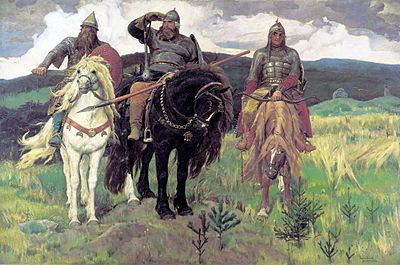 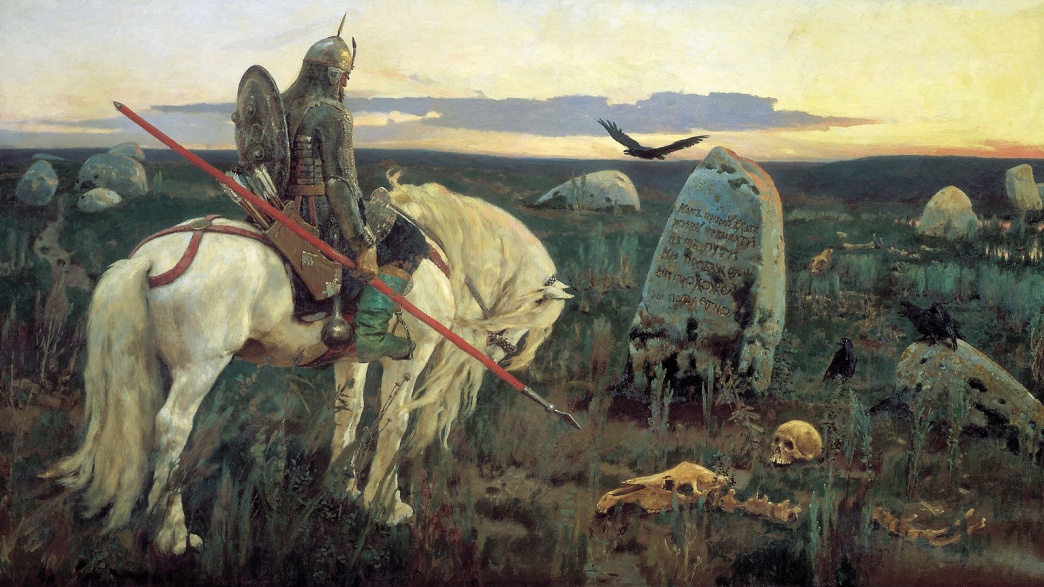 В.Васнецов. Богатыри.
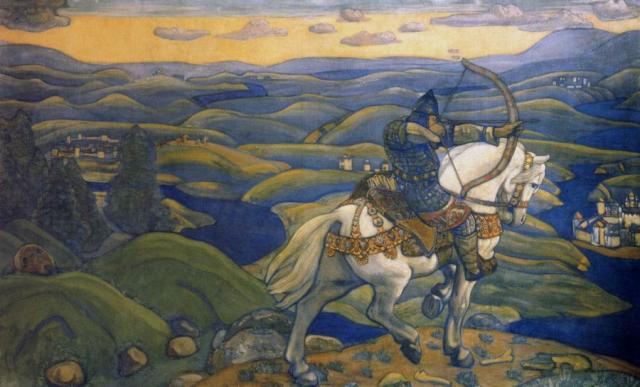 Рерих Н.К. Илья Муромец. 1910
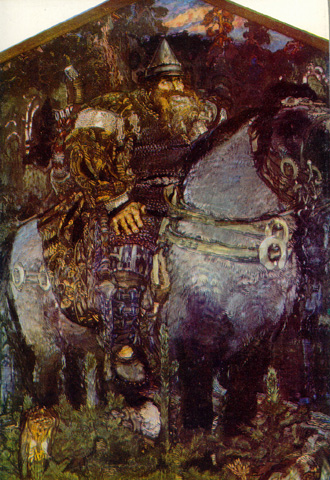 М.Врубель. Богатырь
Башкирский народный эпос
Назовите сюжетную основу самого главного башкирского эпического произведения «Урал – батыр».
Башкирский народный эпос
Сюжетной основой данного эпоса является описание героической борьбы Урал батыра за благополучие других людей.
Башкирский народный эпос
Какой отцовский наказ был нарушен Шульганом?
Башкирский народный эпос
Дома бросая нас [одних],
Не стали бы на охоту ходить.
Урал, если это так давай
Ракушки откроем
И из каждой понемногу,
По капле отопьём - 
Вкус крови узнаем”.
Башкирский народный эпос
Какое направление выбрал Урал на распутье?
Башкирский народный эпос
Направо пойдете – страну горя падишаха Катилы увидите.
Башкирский народный эпос
Что сделал Урал-батыр для избавления земли и народа от дивов злых?
Башкирский народный эпос
Выпил озеро, в котором прятались дивы
Башкирский народный эпос
На какие языки мира переводили песнь об Урале-батыре?
Башкирский народный эпос
Его переводили на русский, английский,
французский, турецкий и другие языки.
Башкирский народный эпос
Кто такой Янбирде?
Башкирский народный эпос
Отец Урал-батыра
Абхазские сказания о нартах
Назовите героев общих для осетинских, адыгейских, балкарских, абхазских сказаний с различными вариантами имени.
Абхазские сказания о нартах
Сосруко (Сасрыква, Созырко) (Сатанай, Сатанай-Гуаша)
Абхазские сказания о нартах
Кто или что такое «нарт»?
Абхазские сказания о нартах
«Нарт» - богатырь
Абхазские сказания о нартах
Сколько братьев было у Сасрыквы?
Абхазские сказания о нартах
99 нартов
Абхазские сказания о нартах
Какая часть тела Сасрыквы осталась незакаленной, после купания в расплавленном железе?
Абхазские сказания о нартах
Правая нога
Абхазские сказания о нартах
От чего погибали братья Сасрыквы в походе?
Абхазские сказания о нартах
В горах, попав под дождь и снег, они замерзали.
Абхазские сказания о нартах
При помощи чего Сасрыква спас своих братьев?
Абхазские сказания о нартах
Он сбил самую яркую звезду. Собравшись вокруг нее, нарты отогрелись.
Киргизский эпос
Кто принес весть о рождении сыны: Акбалта, Джакып, Багдоолет, Чийырды?
Киргизский эпос
Акбалта
Киргизский эпос
Какой герой описан словами: 
Рот широкий, глаза – как у льва,
Крепки щеки, а взор глубок.
Тонок станом, в груди широк,
И в плечах он раздался вширь…
Киргизский эпос
Младенец Манас
Киргизский эпос
Назовите имя жены Манаса.
Киргизский эпос
Каныкей
Киргизский эпос
Какие надежды связывали с рождением Манаса?
Киргизский эпос
Ту страну, где родились мы,
Где растили нас, мы найдем!
Те равнины и те холмы,
Что хранили нас, мы найдем!
Эти речки, где мвли нас,
Где трава цвете, мы найдем!
Ибо ныне родился Манас,
Богатырь, исполненный сил.
Он киргизам сумеет помочь.
Киргизский эпос
Какой ответ дал Манас своей жена на мольбу вернуться обратно из похода на государство Бейджин?
Киргизский эпос
Не желает возвращаться покуда не завершит великое дело – отвоевание своей земли и народа, их свобода.
Киргизский эпос
В каком веке были сделаны первые записи о Манасе, его сыне и его внуке?
Киргизский эпос
Вторая половина XIX
Карело-финский народный эпос
Сколько рун включает в себя произведение «Калевала»?
Карело-финский народный эпос
50
Карело-финский народный эпос
Какая руна по счету рассказывает о наставлении невесты?
Карело-финский народный эпос
23
Карело-финский народный эпос
Назовите имя составителя «Калевалы»
Карело-финский народный эпос
Элиас Леннрот
Карело-финский народный эпос
В рунах он выступает  в качестве работника, наделенного самыми разносторонними способностями: пахарем, охотником, рыбаком, создателем кантеле, исцелителем больных, строителем лодки и опытным моряком. Но прежде всего он несравненный песнопевец.
О ком идет речь?
Карело-финский народный эпос
Вяйнямёйнен
Карело-финский народный эпос
Какова  внешняя форма руны?
Карело-финский народный эпос
Короткий восьмисложный стих, не рифмованный, но богатый аллитерацией
Карело-финский народный эпос
Назовите художников, иллюстрирующих различные руны «Калевалы»
Карело-финский народный эпос
А.И.Порет, Г.А.Стронк, М.М.Мечев, Н.И.Брюханов, О.П.Бородкин, Т.Г.Юфа
Из эпоса североамериканских индейцев
Назовите одно из основных отличий данного эпоса от других
Из эпоса североамериканских индейцев
Наличие автора
Из эпоса североамериканских индейцев
Назовите, какой день считается днем рождения у некоторых индейский племён.
Из эпоса североамериканских индейцев
В некоторых племенах днём рождения ребёнка считается не день его физического рождения, а день, в который ребёнок в первый раз засмеялся.
Из эпоса североамериканских индейцев
Кто перевел «Песнь о Гайавате» на русский язык?
Из эпоса североамериканских индейцев
На русский язык перевёл поэму первый русский писатель получивший Нобелевскую премию - И.А.Бунин
Из эпоса североамериканских индейцев
Кого, согласно легенде, победил Междекивис до того, как  стал Властелином ветров?
Из эпоса североамериканских индейцев
Он победил вождя медведей, гигантское чудовище Мише-Мокву.
Из эпоса североамериканских индейцев
Какие волшебные вещи принадлежали Гайавату?
Из эпоса североамериканских индейцев
Рукавицы Гайаваты, 
Рукавицы Минджикэвон, 
Из оленьей мягкой шкуры 
Обладали дивной силой: 
Сокрушать он мог в них скалы, 
Раздроблять в песчинки камни. 
Мокасины Гайаваты 
Из оленьей мягкой шкуры 
Волшебство в себе таили: 
Привязавши их к лодыжкам, 
Прикрепив к ногам ремнями, 
С каждым шагом Гайавата 
Мог по целой миле делать.
Из эпоса североамериканских индейцев
Что означает имя «Гайават»?
Из эпоса североамериканских индейцев
Имя Гайавата означает «учитель»
Подведение итогов
60-80 баллов – «5»
40-59 баллов – «4»
30-39 баллов – «3»
Поздравляем 
победителей!!!